Klassenmusizierenin der Stadt Zürich
Erich Zumstein

Direktor 
Musikschule Konservatorium Zürich MKZ
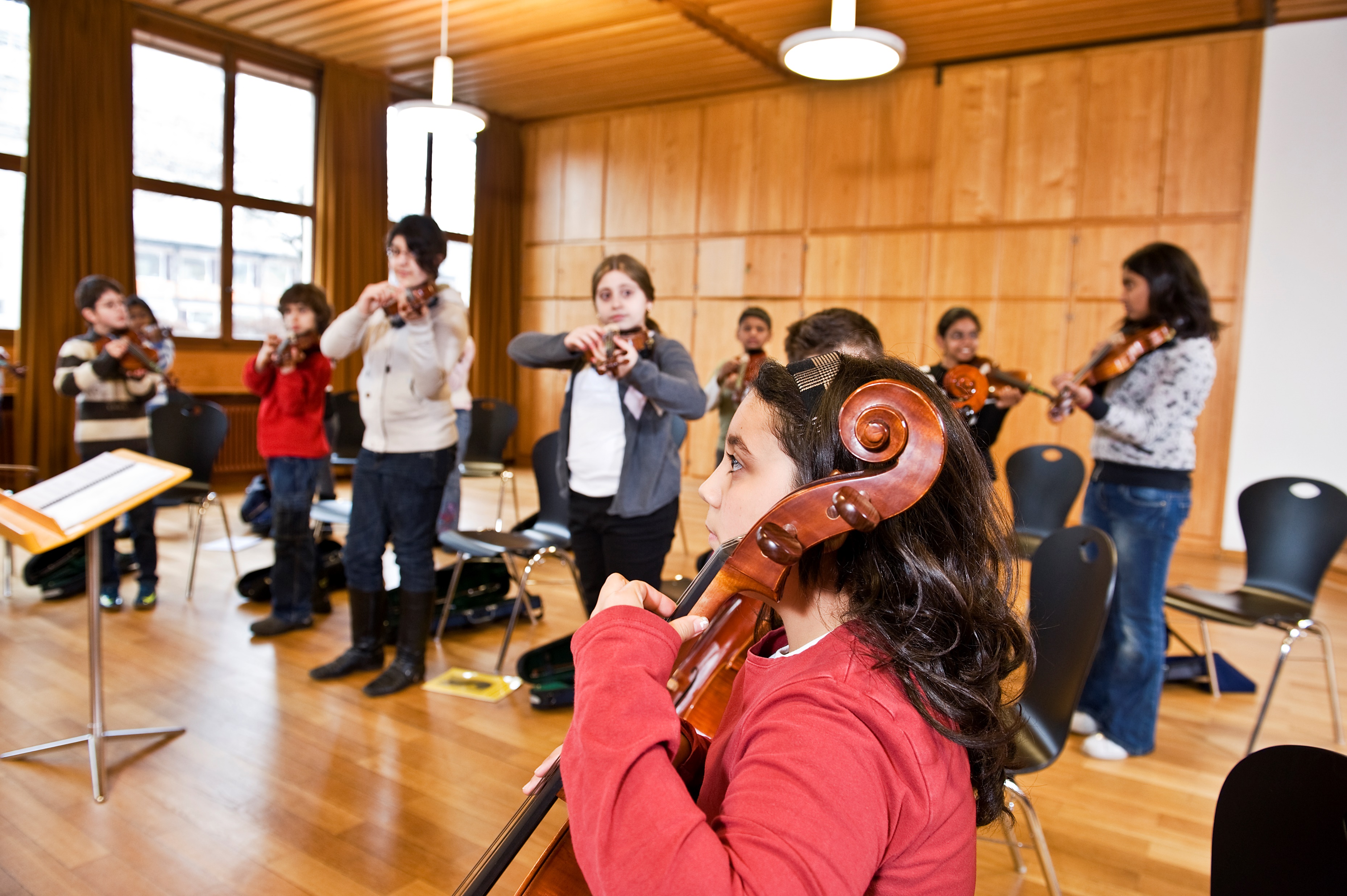 Einleitung
Klassenmusizieren («Klamu») seit 2007

gut funktionierendes Kooperationsmodell zwischen Musikschule und Volksschule

kostenloses Angebot von Musikschule Konservatorium Zürich (MKZ)

jedes Kind erhält sein eigenes Instrument zur Verfügung gestellt
Klassenarten und Unterrichtsmodelle
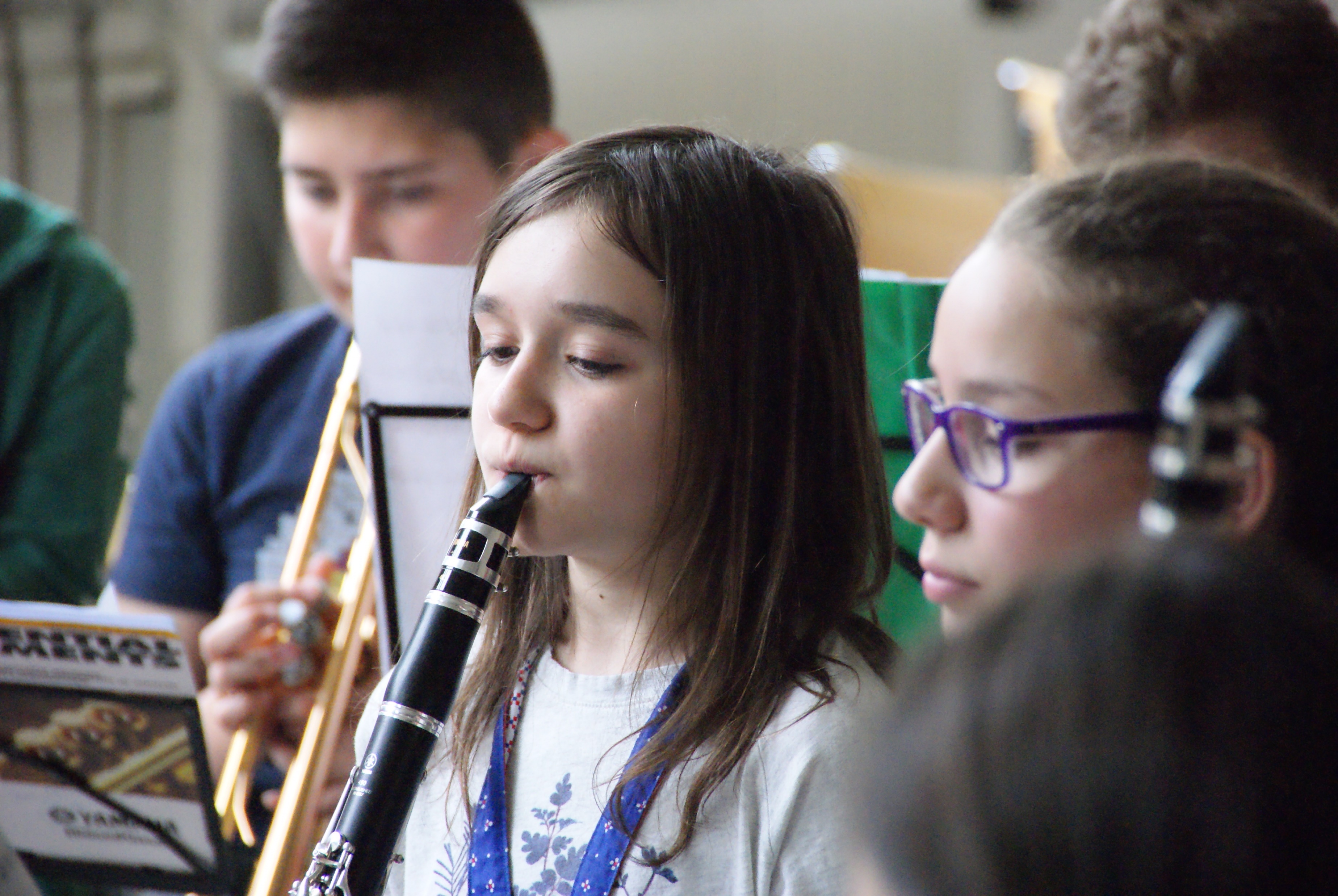 Klassenarten
Zwei unterschiedliche Klassen:

Streicherklassen (Projektdauer 2 Jahre)

Bläserklassen (Projektdauer 1 bis 2 Jahre)
Unterrichtsmodelle
Team-Teaching (Modell A)

2 MLP (Unterstützung durch VSLP)

1 MLP (Holzblasinstrument/tiefes Streichinstrument)

1 MLP (Blechblasinstrument/hohes Streichinstrument)

2 Lektionen pro Woche
MLP mit Register-MLP (Modell B)

1 MLP (Unterstützung durch VSLP)

Zusätzliche MLP für Registerproben

2 Lektionen pro Woche
Anzahl Instrumente und Klassen
Instrumente/Zahlen SJ 2024/25
Streichinstrumente

Violine: 1/4, 1/2, 3/4, 4/4
Viola: 1/4, 1/2, 3/4, 4/4
Violoncello: 1/4, 1/2, 3/4, 4/4
Kontrabass: 1/16, 1/8, 1/4, 1/2 

1364 Instrumente
1125 Schüler*innen
54 Klassen
Blasinstrumente

Holzblasinstrumente: Querflöte, Klarinette, Saxofon
Blechblasinstrumente: Trompete/Cornet, Posaune, Baritonhorn/Euphonium, Tuba

2058 Instrumente
1888 Schüler*innen 
91 Klassen
Ablauf Klassenplanung und Sommerwechsel
Prozess Start neue Klasse
Prozess Sommerwechsel
MLP Streicher misst SuS / meldet Bedarf
*Streicher nur wenn nicht benötigt oder defekt
Zuteilung Instrumente
Ablauf Service/Austausch unter dem Schuljahr
laufend
Prozess Service/Austausch unter dem Schuljahr
ggf. neuen Vertrag erstellen
Lagerbestand Instrumente
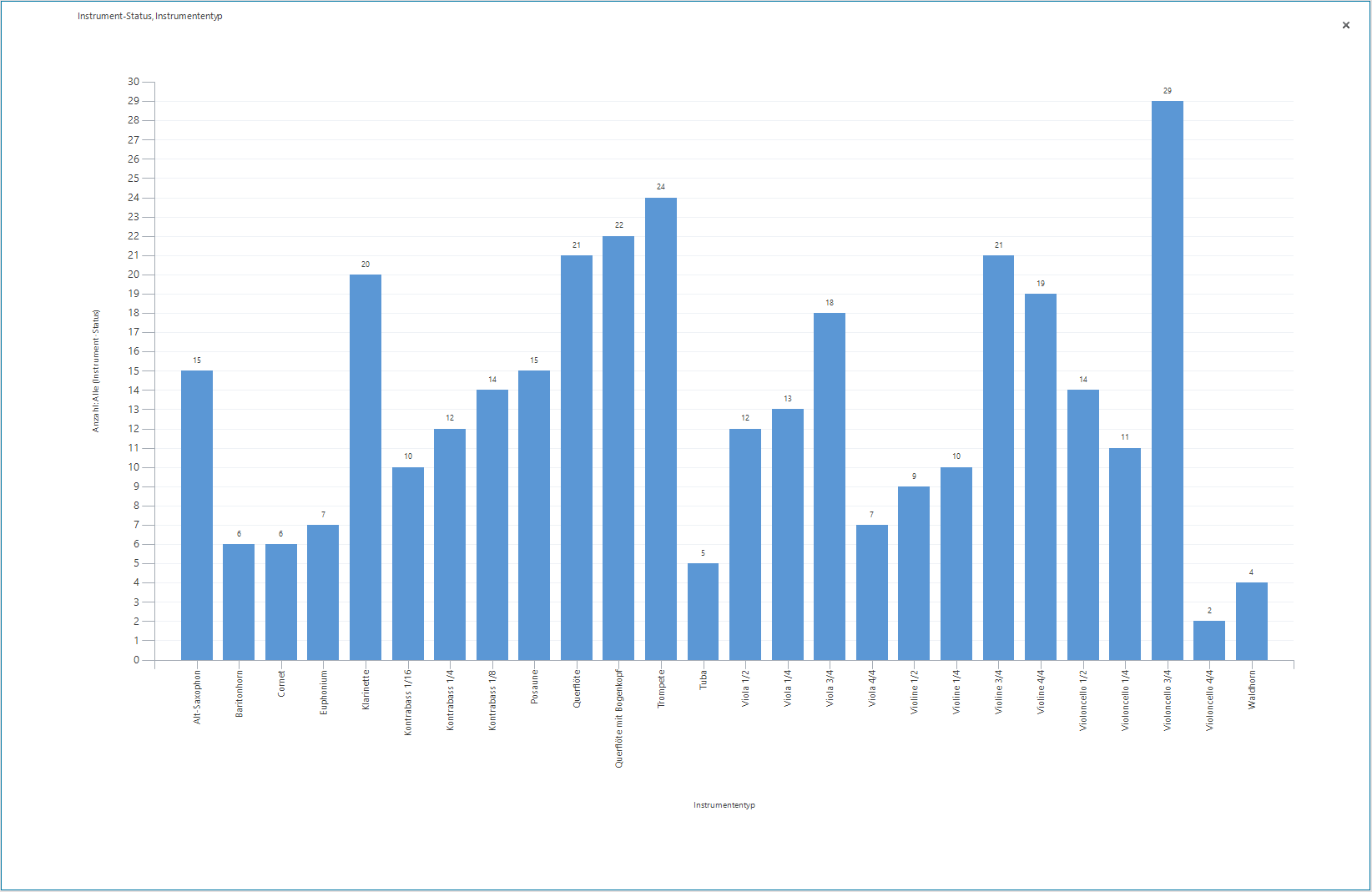 Kosten und Zahlen
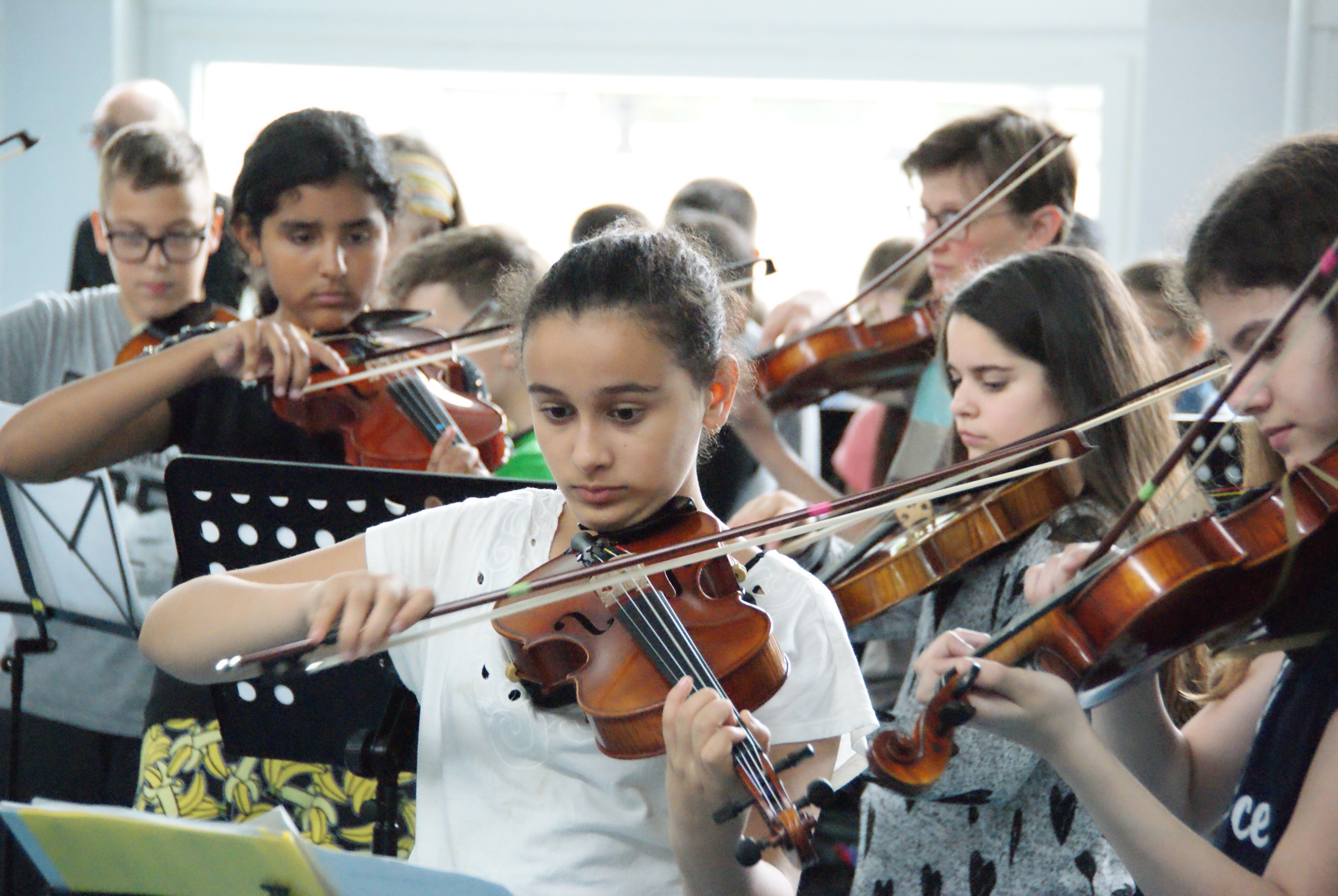 Kosten pro Klasse
Streicherklasse
Instrumente Klassensatz: ca. 55 000 CHF

2 MLP: 22 500 CHF/Jahr
Bläserklasse
Instrumente Klassensatz: ca. 30 000 CHF 

2 MLP: 22 500 CHF/Jahr
Ausbauplanung Soll Schuljahr 2029/30
[Speaker Notes: Ausbauplanung Soll Schuljahr 2029/30

Total 190 Klassen
110 Bläserklassen 
80 Streicherklassen

Total ca. 4000 SuS

Total ca. 4600 Instrumente
ca. 2500 Blasinstrumente
ca. 2100 Streichinstrumente]
Herzlichen Dank für Ihre Aufmerksamkeit!